AI for Math
Ernest Davis
Pathways to AI, NYU
July 26, 2024
Yesterday’s News: Deep Mind announcement
AI achieves silver-medal standard solving International Mathematical Olympiad problems
Yesterday’s News: Deep Mind announcement
AI achieves silver-medal standard solving International Mathematical Olympiad     problems 
(sort of)
What kinds of math problems can current AI solve?How can AI help in mathematical research?
Outline
History
Approaches to using AI & Computer technology
Recent successes in using AI in math research
AI and elementary mathematical word problems
Takeaways
History
When was the first time that an AI program discovered a new proof of a mathematical theorem?
When was the first time that an AI program passed an exam from an MIT math course?
When was the first time that mathematicians used a computer program to prove an important theorem?
When was the first time that an AI program, working without human assistance, proved an unproved mathematical theorem?
History
When was the first time that an AI program discovered a new proof of a mathematical theorem?  1956. Newell, Simon, and Shaw, theorems from Principia Mathematica
When was the first time that an AI program passed an exam from an MIT math course? 1961. Slagle, symbolic integration.
When was the first time that mathematicians used a computer program to prove an important theorem? 1976. Appel and Haken, four-color theorem.
When was the first time that an AI program, working without human assistance, proved an unproved mathematical theorem? 1996. William McCune, Robbins conjecture
Morals from the History Lesson
AI didn’t start with ChatGPT.
Accomplishments can sound more impressive than they actually are e.g. “Passing an exam in an MIT math course” = computing a bunch of fairly simple symbolic integrals.
In thinking about AI in math, you want to keep in mind “conventional CS” in math.
“One swallow does not make a summer.” The history of AI has a number of one-offs. Unaided AI proved a significant unproved theorem in 1996; AFAIK that accomplishment has not been repeated.
Using AI/Computer Technology to do Mathin increasing order of AI-ishness
Numerical calculations. Since 1940 (even earlier, with mechanical calculators) 
Specialized, ad hoc, software hand-written for particular problems. E.g. the proof of the four-color theorem involved the analysis of 1834 configurations which took 1000 hours on a 1976 machine.
Computational algebra, computational geometry
Experimental mathematics. Do interesting computations that may suggest general results.
Symbolic Math
SAT-solvers
“SAT-solver” is a program that can find an assignment of True or False to p, q, … that makes all these sentences true.
Current SAT-solvers work on collections with millions of atoms and propositions. 
Many applications: Software and hardware debugging,  genomics, math …
Useful SAT-solvers have existed since 1990
Mathematics as symbolic logic
Every rigorous mathematical proof can be translated into a purely symbolic form that follows fixed rules for manipulating symbols.
The correctness of  the proof can be checked mechanically with no idea of what the symbols mean, if anything. Established 1880-1920









Gottlob Frege      Giuseppe Peano   Alfred North   Bertrand Russell  David Hilbert   Alfred Tarski                                                                         Whitehead
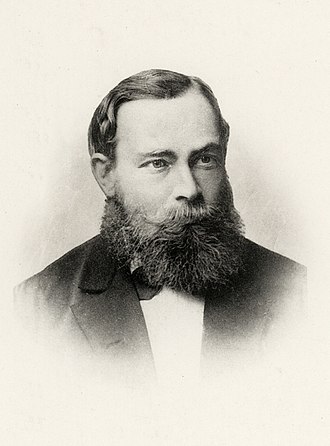 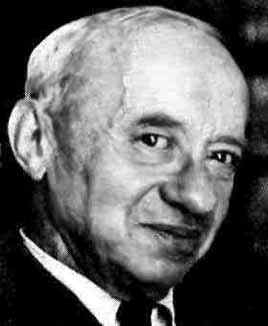 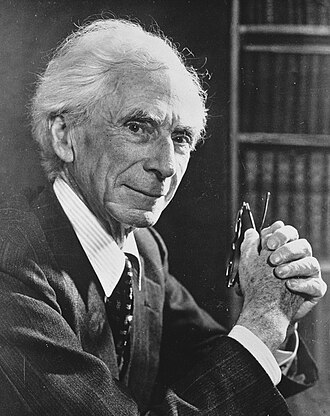 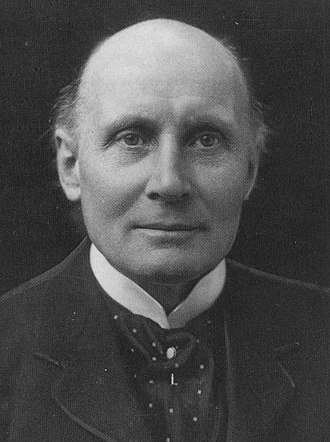 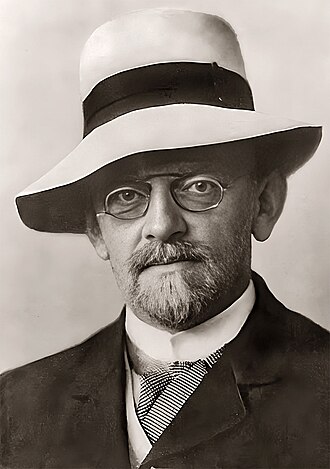 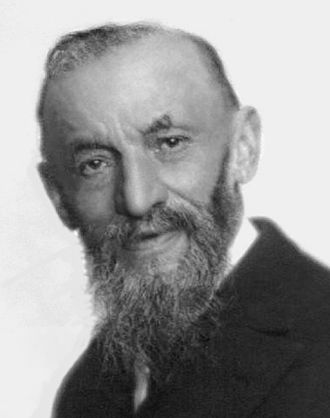 However
Symbolic proofs are very long and very tedious.
They are quite far from the way mathematicians usually write proofs, even when they are being especially careful and rigorous.
They are extremely hard to find automatically because at each step there are many different directions that one could follow (enormous “branching factor”).
Two ways to use symbolic math proofs
Theorem prover. Holy Grail. Give it the axioms and the statement to be proved, and it finds the proof. Enormously difficult, little progress.
Theorem verifier / proof assistant. A software tool that a mathematician who understands the proof uses to translate it into symbolic logic.
Characteristics of proof assistants
There exist powerful math proof assistants (Coq, Lean, Isabelle, HOL-Light).
The correctness of the assistant can itself be proved.
Large libraries of mathematical theorems and definitions have been built.
Most of undergraduate math has been formalized. Some extremely difficult theorems have been formalized.
In particular, these are large enough to be used as (comparatively small) training sets for machine learning.
The systems are very user-unfriendly, though that has gotten less bad.
Thomas Hales’ proof of the Kepler conjecture: The first great success of a proof assistant
Theorem: The more efficient way to stack spheres in three-dimensional space is in the cubic close-packing/hexagonal close-packing arrangement (70.4% efficient).




                         Cubic close    Hexagonal                          packing            close packing
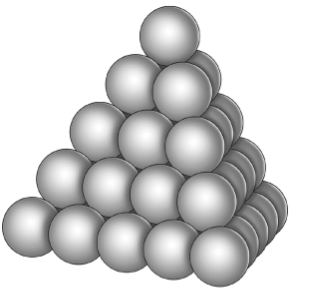 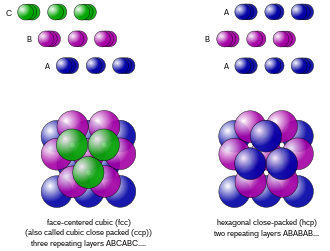 Conjectured by astronomer Johannes Kepler in 1611.
Proved by Thomas Hales in 1998
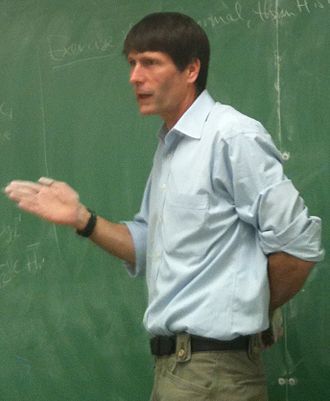 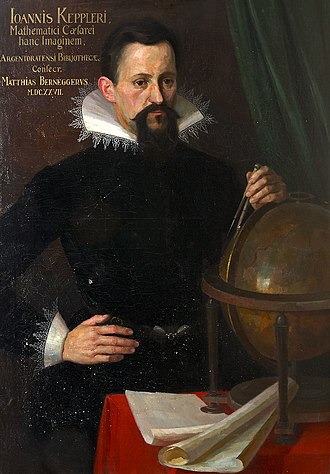 Hales’ proof
Was very difficult (100 pages).
Relied on computer calculations of many different cases.
12 journal referees looked at it for 4 years. At the end they were “99%” sure it was right. The journal accepted it in 2005.
So Hales organized the “Flyspeck” project to formally verify the proof in 2003.  He + 21 collaborators completed and verified the formal proof on it in 2014.
These kinds of theorems are hard to prove.
The two-dimensional case is easy.
The three-dimensional case was proved by Hales
The eight- and 24-dimensional cases were proved by Maryna Viazovska in 2016.
The optimal solution is not known in any other dimension.
Using machine learning AI for math
AIs directly generate problem solutions/proofs.
General purpose LLMs (e.g. ChatGPT)
AI’s that have been trained or fine-tuned on a math training set.
AIs generate computer programs that will compute the answer.
AIs generate symbolic proofs which a proof checker can accept or reject.
AIs strategically use other software systems (calculator, symbolic math package).
AIs learn strategies for searching for a proof, analogous to how they learn  to play games.
Idiosyncratic, ad hoc, techniques for individual problems. (This is the only ML-based approach that has contributed to mathematics so far.)
ML used ad hoc for individual math problems
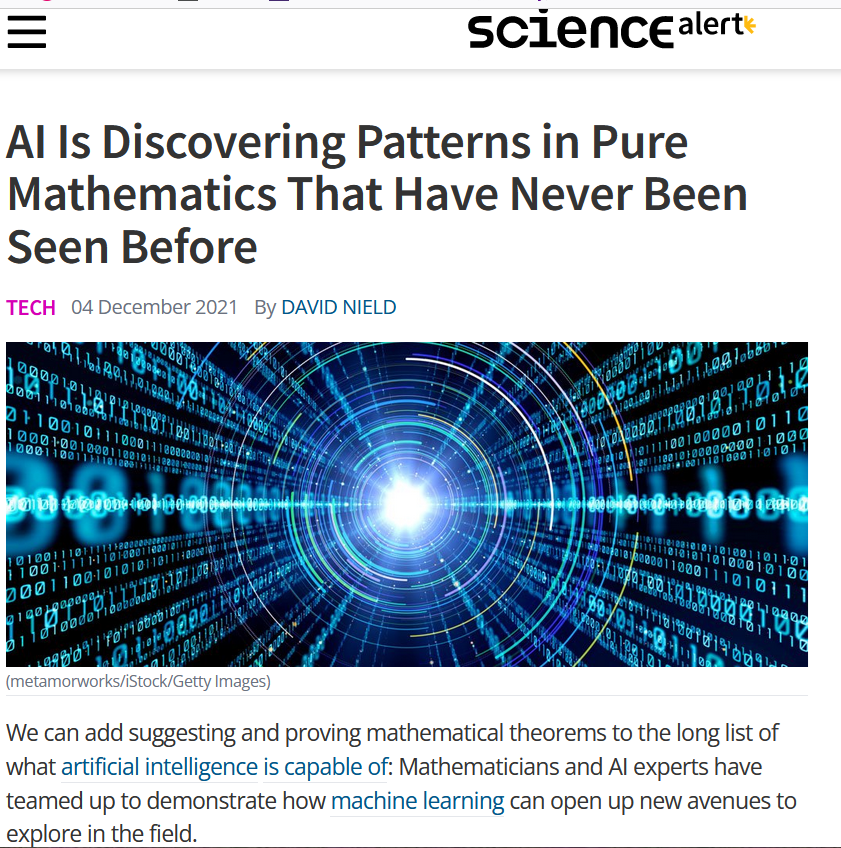 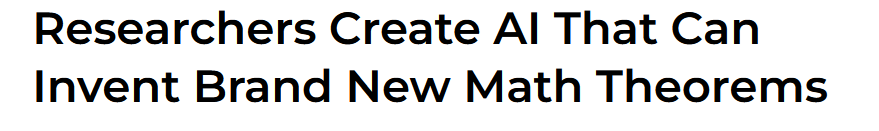 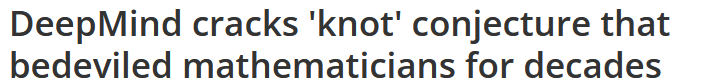 So what actually happened?(Simplifying, and leaving out the actual math)
Two unrelated theorems: one from knot theory (geometry) and one from representation theory (abstract algebra). In each case:
Mathematicians speculated that there might be something to be proved about a connection between features A,B,…. and feature Z.  They teamed up with computer scientists from Deep Mind.
They wrote code to synthesize a large data set of examples. (24,000 examples for the algebra; 2.7 million for the knot theory.)
They trained a neural network to predict  Z from A,B … It learned to do that pretty well.                                              (cntd.)
Continued
Looking at how the NN worked, they could figure out which of A,B, were important to predicting Z, and which kinds of examples it was good on.
They formulated a conjecture about a relation between A,B and Z over examples in category Q.
They proved the conjecture.
Key points about this
All the heavy lifting was done by the human mathematicians.
The code to synthesize the training set almost certainly took more time and expertise than the NN.
The NN did not prove, conjecture, or even formulate any theorems at all.
The NN understood exactly nothing about the underlying math involved. All it was given was the values of features A, B, … Z for 24,000/2,7 million examples. It had no idea that these were features of knots/algebraic groups.
A bit of a stretch to say that it “guided human intuition.”
Broadly speaking, the same holds for all uses of ML for math research
The AI only engages with only superficial aspects of the problem. It does not understand the underlying math
The AI does not generate proofs of any complexity.
Most of the work is done by the human mathematicians.
The AI techniques don’t generalize.  Each technique has been applied successfully to a handful of examples.
There are fewer than a dozen or examples of successful applications of deep learning to math research. 
Wildly overhyped.
Very different situation in the natural sciences (physics, chemistry, biology)
Hundreds or thousands of successful applications.
Increasingly, well-established techniques.
Less hype, though still plenty.
Using ChatGPT to generate proofs
If it has seen the proof in the training set, it can regurgitate it.
If it has seen a proof of a very similar result, it can sometimes adapt it. 
Otherwise, it pretty much reliably outputs an incorrect proof.ChatGPT:
Doesn’t understand what a logical sequence of thought is.
Doesn’t know how to say, “I don’t know”. It prefers to make things up.
Using Large Language Models to solveword problems from elementary math
Increasingly successful but still unreliable.
Approaches with LLMs
Generate:
The answer directly
Code (Python, Mathematica) to compute the answer
Proof verification specifications (Coq, Lean)
Prompt
Zero-shot (just the question)
Few-shot
Many-shot (dozens of examples)
Cheerleading (“Let’s think step by step”)
Self-correction
Plug-ins
Fine turning
Integrate external resources
Knowledge bases / knowledge graphs
Wikipedia, WordNet …
Preprocess training/test data
Specialized tokenizer/ embeddings
Multimodal
User interaction (little studied)
Problems in execution
Failure to understand language. The word “not” is a particular problem.
Failure to understand the real-world setting.
Poor understanding of space and physical processes, Unreliable understanding of time.
Failure to think through extended chains of thought.
Problems in evaluation
Test sets were developed to test humans, who have different limitations.  Problems that are too easy for people (e.g. counting) are not tested.
Test sets are of uneven quality
Test sets may have been used in training (“data leakage”).
Test sets have artifacts. E.g. in one test set “every” indicated that you should multiply but “each” meant you should divide.
AI systems get patched so that specific problems get solved correctly but the general idea is not learned.
Experiment on GPT-4 by Yejin Choi
4/18/23. Experiment 1. 

Prompt: I left 5 cloths to dry out in the Sun. It took them 5 hours to dry completely. How long would it take to dry 30 clothes? 

GPT-4: 30 hours.
Yejin Choi’s experiments cntd.
6/18/23. GPT-4 got the answer to Experiment 1 correct.

Experiment 2:

Prompt: If it takes 10 hours to dry 5 clothes, how long would it take 20 clothes to dry in the sun?

GPT-4: 40 hours
Yejin Choi’s experiment cntd.
8/13/23. GPT-4 got the answer to both Experiments 1 and 2 correct.

Experiment 3:

Prompt: Suppose it takes 3 hours to dry a shirt and 5 hours to dry a pair of pants in the sun. How long would it take to dry two shirts?

GPT-4: Six hours
My follow-up experiment 7/11/2024
GPT-4o now gets Yejin’s experiment 3 right. However:
Failure of spatial reasoning
Prompt: Joe says that he lives 10 miles from Lake Michigan, that Beth lives 10 miles from Lake Michigan, and that he and Beth live 100 miles apart. Is it possible that Joe is telling the truth?

Correct answer: Yes (Lake Michigan is about 300 miles long.)

Chat-GPT-4o, after a long calculation: No.
International Math Olympiad silver medal
Very prestigious competition for top high school math students
Six problems. This year, one geometry, one number theory, two algebra, two combinatorics. The Deep Mind system solved the first four.
Two separate systems: AlphaGeometry 2* and AlphaProof 
 

* AlphaGeometry2 and its predecessor were built by Trieu Trinh, a PhD student at NYU!
AlphaGeometry 2
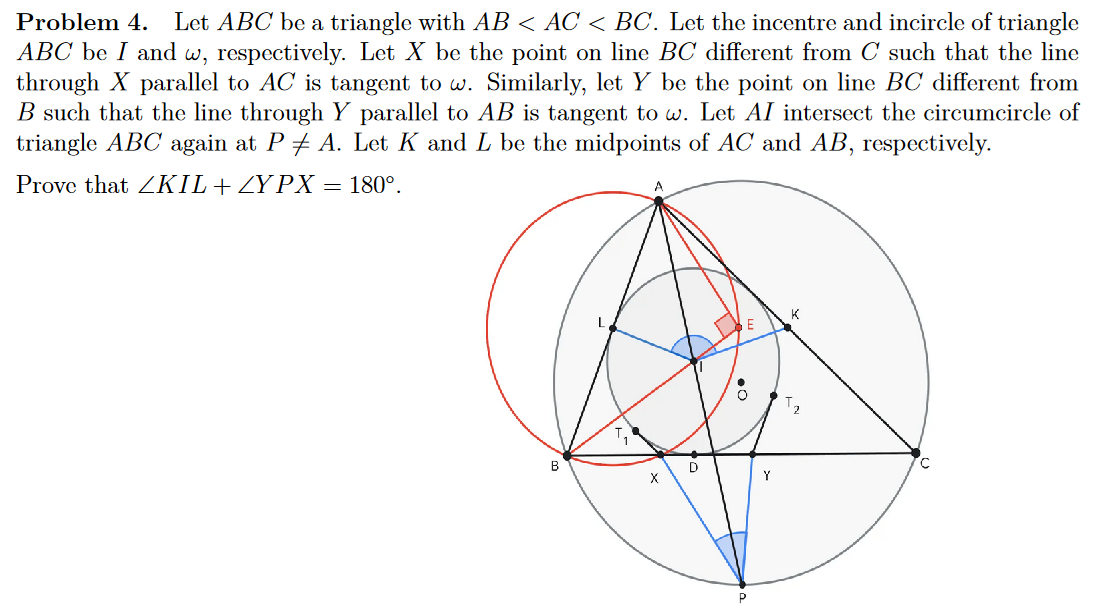 Finds proofs of geometric theorems that require adding additional points, circles, or lines to complete the proof
AlphaGeometry 2
Finds proofs of geometric theorems that require adding additional points, circles, or lines to complete the proof
AlphaProof
Trained with reinforcement learning to search for proofs in Lean
Limitations
Problems must be hand translated into the input language of AlphaGeometry/Lean.
AlphaGeometry solved the geometry problem in seconds, but the other three problems took AlphaProof up to 3 days. (Human contestants have 2 sessions each 4.5 hours.)
The geometric knowledge of AlphaGeometry is limited. E.g. no inequalities; no areas or volumes.
AlphaGeometry and AlphaProof are not integrated.
It’s not clear what the input to AlphaProof is. Lean does not support problem statements of the form,  “Find X such that P(X).”
Questions to ask when you read about a new AI accomplishment
Read (or skim) the technical paper. Don’t rely on research group blogs, and certainly not on popular science articles.
What does the system actually do?
Is it available for external testing?
Is the dataset it was tested on available for examination?
Are there examples in the published paper? More than one or two? Both successes and failures?
Do the published examples make sense? Do they reasonably cover the subject matter?
If there is a comparison to human performance: What humans, and under what circumstances?
Professionals, making a serious effort to solve the problem.
Knowledgeable people who can take their time.
[Usually] Crowd workers paid a pittance for piecework, working as fast as they can, trying to do just a good enough job that they will get hired again, and possibly themselves using  bots.
Takeaways
AI contributions to math research should be viewed in the context of CS contributions generally.
Proof verification systems are powerful but hard to use.
So far, ML contributions to math research have been few and unsystematic.
Performance of AI systems on elementary word problems has been improving. However, they  still often make very simple mistakes. Meaningful evaluation is difficult.
Be skeptical of the hype.
Thank you!